Integers II, Floating Point ICSE 351 Summer 2020
Instructor: 	Teaching Assistants:
Porter Jones	Amy Xu
	Callum Walker
	Sam Wolfson
	Tim Mandzyuk
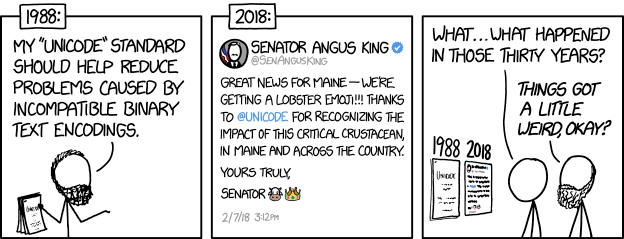 http://xkcd.com/1953/
Administrivia
Questions doc: https://tinyurl.com/CSE351-7-1
hw4 and hw5 due Monday 7/6 – 10:30am
hw6 and hw7 due Friday 7/10 – 10:30am
Will post Monday’s slides later today so you can get started
Lab 1a due Monday (7/6) (try to finish by Friday!)
Submit pointer.c and lab1Areflect.txt to Gradescope
Lab 1b released tomorrow, due 7/10
Bit manipulation problems using custom data type
Today’s bonus slides have helpful examples, omorrow’s section will have helpful examples too
2
Gradescope Lab Turnin
Make sure you pass the File and Compilation Check!

Doesn’t indicate if you passed all tests, just indicates that all the correct files were found and there were no compilation or runtime errors.

Use the testing programs we provide to check your solution for correctness (on attu or the VM)
3
Quick Aside: C Macros
Lab1b will have you use some C macros for bit masks
Syntax is of the form:
	#define NAME expression
Can now use “NAME” instead of “expression” in code
Useful to help with readability/factoring in code
Especially useful for defining constants such as bit masks!
Are NOT exactly the same as a constant in Java
Does naïve copy and replace before compilation.
Everywhere the characters “NAME” appear in the code, the characters “expression” will now appear instead.
See Lecture 4 (Integers I) slides for example usages
4
Integers
Binary representation of integers
Unsigned and signed
Shifting and arithmetic operations – useful for Lab 1a
In C: Signed, Unsigned and Casting 
Consequences of finite width representations
Overflow, sign extension
5
Two’s Complement Arithmetic
6
[Speaker Notes: Ask class to help with math
Drop the carry!]
Why Does Two’s Complement Work?
(ignoring the carry-out bit)
7
Why Does Two’s Complement Work?
(ignoring the carry-out bit)
These are the bitwise complement plus 1!
-x == ~x + 1
8
Signed/Unsigned Conversion Visualized
UMax
UMax – 1
TMax  + 1
Unsigned
Range
TMax
TMax
2’s Complement Range
0
0/UMin
–1
–2
TMin
9
[Speaker Notes: Tmax = Two’s complement max value
Umax = Unsigned max value]
Values To Remember
10
Integers
Binary representation of integers
Unsigned and signed
Shifting and arithmetic operations – useful for Lab 1a
In C: Signed, Unsigned and Casting 
Consequences of finite width representations
Overflow, sign extension
11
In C:  Signed vs. Unsigned
Casting
Bits are unchanged, just interpreted differently! 
int  tx, ty;
unsigned int  ux, uy;
Explicit casting
tx = (int) ux;
uy = (unsigned int) ty;
Implicit casting can occur during assignments or function calls
tx = ux;
uy = ty;
12
[Speaker Notes: These are user-chosen names, there is nothing special about starting your variable name with ‘t’ or ‘u’.
Natural language analogy:  written “chat” means “to talk” in English or “cat” in French.]
!!!
Casting Surprises
Integer literals (constants)
By default, integer constants are considered signed integers
Hex constants already have an explicit binary representation
Use “U” (or “u”) suffix to explicitly force unsigned
Examples:  0U, 4294967259u

Expression Evaluation
When you mixed unsigned and signed in a single expression, then signed values are implicitly cast to unsigned
Including comparison operators <, >, ==, <=, >=
13
!!!
Casting Surprises
32-bit examples:
TMin = -2,147,483,648,  TMax = 2,147,483,647
14
[Speaker Notes: These all evaluate to TRUE (the Order indicates the correct ordering).]
Integers
Binary representation of integers
Unsigned and signed
Shifting and arithmetic operations – useful for Lab 1a
In C: Signed, Unsigned and Casting 
Consequences of finite width representations
Overflow, sign extension
15
Arithmetic Overflow
When a calculation produces a result that can’t be represented in the current encoding scheme
Integer range limited by fixed width
Can occur in both the positive and negative directions

C and Java ignore overflow exceptions
You end up with a bad value in your program and no warning/indication… oops!
16
15
0
14
1
1111
0000
1110
0001
13
2
1101
0010
12
3
1100
0011
1011
0100
11
4
1010
0101
10
5
1001
0110
1000
0111
9
6
8
7
Overflow:  Unsigned
15
+ 2
17
1
1111
+ 0010
10001
Unsigned
1
- 2
-1
15
10001
- 0010
1111
17
– 1
0
– 2
+ 1
1111
0000
1110
0001
– 3
+ 2
1101
0010
– 4
+ 3
1100
0011
1011
0100
– 5
+ 4
1010
0101
– 6
+ 5
1001
0110
1000
0111
– 7
+ 6
– 8
+ 7
Overflow:  Two’s Complement
6
+ 3
9
-7
0110
+ 0011
1001
Two’s Complement
-7
- 3
-10
6
1001
- 0011
0110
For signed: overflow if operands have same sign and result’s sign is different
18
Sign Extension
✓
00000010
+2
19
Polling Question [Int II - a]
Which of the following 8-bit numbers has the same signed value as the 4-bit number 0b1100?
Underlined digit = MSB
Vote at http://pollev.com/pbjones

0b 0000 1100
0b 1000 1100
0b 1111 1100
0b 1100 1100
We’re lost…
20
• • •
• • •
• • •
• • •
Sign Extension
21
[Speaker Notes: General algorithm for any number of bits]
Sign Extension Example
Convert from smaller to larger integral data types
C automatically performs sign extension 
Java too
short int x =   12345;
int      ix = (int) x; 
short int y =  -12345;
int      iy = (int) y;
22
Practice Question
Assume we are using 8-bit arithmetic:
x == (unsigned char) x
x >= 128U
x != (x>>2)<<2
x == -x 
Hint:  there are two solutions
(x < 128U) && (x > 0x3F)
For the following expressions, find a value of signed char x, if there exists one, that makes the expression TRUE.  Compare with your neighbor(s)!
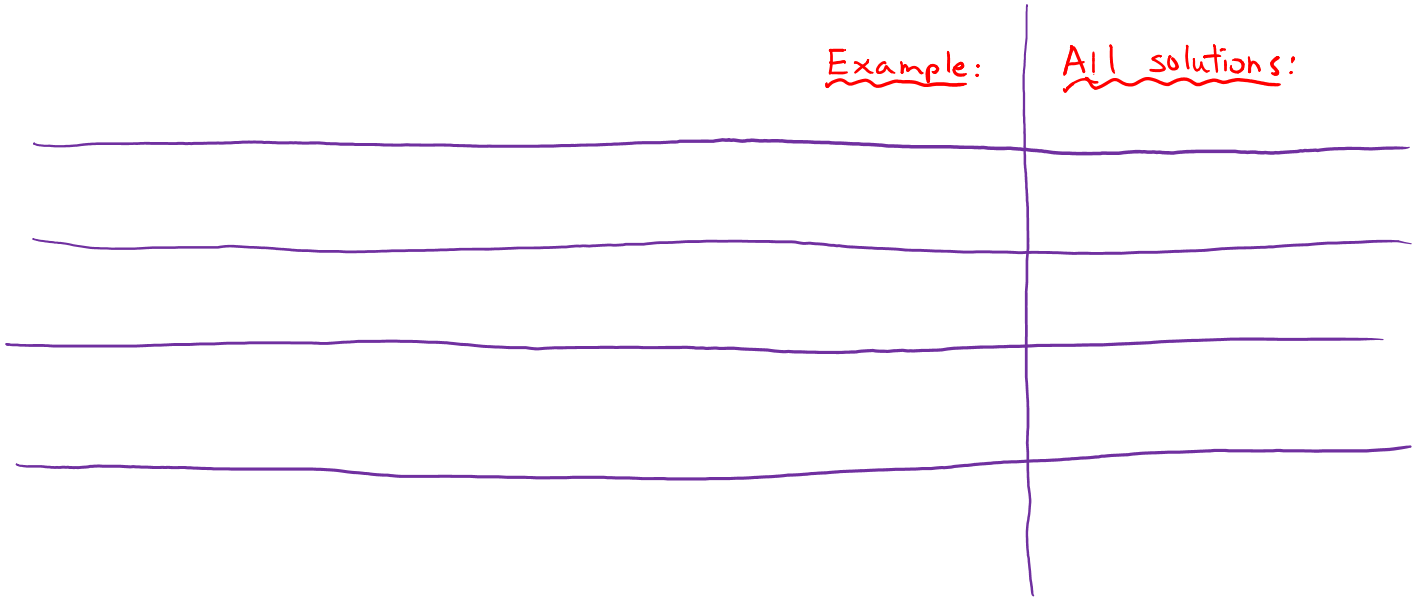 23
• • •
• • •
• • •
• • •
• • •
Aside: Unsigned Multiplication in C
u
*
v
u · v
UMultw(u , v)
24
• • •
Aside: Multiplication with shift and add
Operation  u<<k  gives  u*2k
Both signed and unsigned




Examples:
u<<3	==	u * 8
u<<5 - u<<3	==	u * 24
Most machines shift and add faster than multiply
Compiler generates this code automatically
u
• • •
k
2k
*
0
•••
0
1
0
•••
0
0
u · 2k
0
•••
0
0
UMultw(u , 2k)
•••
0
•••
0
0
TMultw(u , 2k)
25
Number Representation Revisited
What can we represent so far?
Signed and Unsigned Integers
Characters (ASCII)
Addresses

How do we encode the following:
Real numbers (e.g. 3.14159)
Very large numbers (e.g. 6.02×1023)
Very small numbers (e.g. 6.626×10-34)
Special numbers (e.g. ∞, NaN)
Floating
Point
26
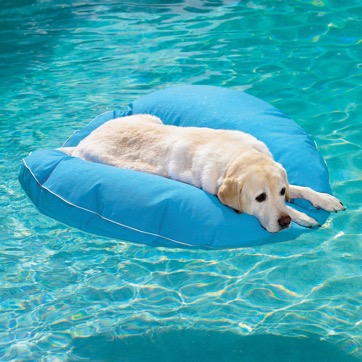 Floating Point Topics
Fractional binary numbers
IEEE floating-point standard
Floating-point operations and rounding
Floating-point in C





There are many more details that we won’t cover
It’s a 58-page standard…
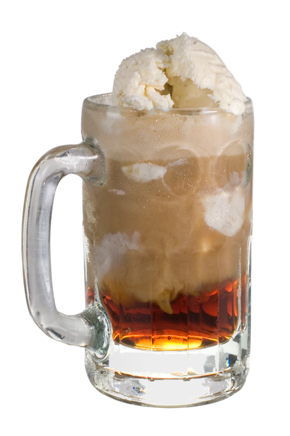 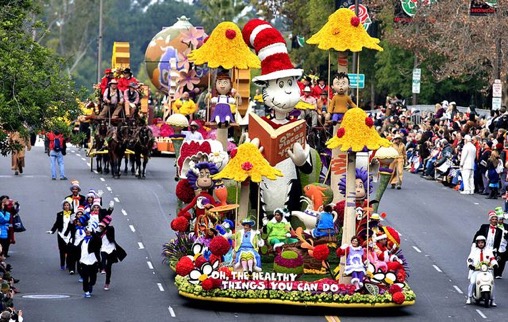 27
[Speaker Notes: Start by talking about representing fractional numbers in binary in general
Then about the IEEE Standard for floating point representation, operations, 
Will not cover:
All the details of the 58-page spec
Or expect you to perform operations
Want to show you how floating point values are represented
To give you a sense of the kinds of things that can go wrong with them]
xx.yyyy
21
2-4
20
2-1
2-2
2-3
Representation of Fractions
“Binary Point,” like decimal point, signifies boundary between integer and fractional parts:

	Example 6-bit	representation:

Example: 	10.10102 = 1×21 + 1×2-1 + 1×2-3 = 2.62510
28
xx.yyyy
21
2-4
20
2-1
2-2
2-3
Representation of Fractions
“Binary Point,” like decimal point, signifies boundary between integer and fractional parts:

	Example 6-bit	representation:

In this 6-bit representation:
What is the encoding and value of the smallest (most negative) number?
What is the encoding and value of the largest (most positive) number?
What is the smallest number greater than 2 that we can represent?
29
Fractional Binary Numbers
2i
2i–1
4
• • •
2
1
.
bi
bi–1
• • •
b2
b1
b0
b–1
b–2
b–3
b–j
• • •
1/2
• • •
1/4
1/8
2–j
Representation
Bits to right of “binary point” represent fractional powers of 2
Represents rational number:
30
Fractional Binary Numbers
Value	Representation
5 and 3/4	
2 and 7/8	
47/64	
Observations
Shift left = multiply by power of 2
Shift right = divide by power of 2
Numbers of the form 0.111111…2 are just below 1.0
1/2 + 1/4 + 1/8 + … + 1/2i + … ➙ 1.0
Use notation 1.0 – ε
101.112
10.1112
0.1011112
31
[Speaker Notes:  = lowercase epsilon]
Limits of Representation
Limitations:
Even given an arbitrary number of bits, can only exactly represent numbers of the form x * 2y  (y can be negative)
Other rational numbers have repeating bit representations

	Value:			Binary Representation:
1/3   = 0.333333…10 = 	0.01010101[01]…2
1/5   = 		0.001100110011[0011 ]…2
1/10 =   		0.0001100110011[0011 ]…2
32
Fixed Point Representation
Implied binary point.  Two example schemes:
#1: the binary point is between bits 2 and 3	b7 b6 b5 b4 b3  [.] b2 b1 b0
#2: the binary point is between bits 4 and 5	b7 b6 b5 [.] b4 b3 b2 b1 b0
Wherever we put the binary point, with fixed point representations there is a trade off between the amount of range and precision we have
Fixed point = fixed range and fixed precision
range: difference between largest and smallest numbers possible
precision: smallest possible difference between any two numbers
Hard to pick how much you need of each!
33
Floating Point Representation
Analogous to scientific notation
In Decimal:
Not 12000000, but	1.2 x 107		In C: 1.2e7
Not 0.0000012, but 1.2 x 10-6	In C: 1.2e-6
In Binary:
Not 11000.000, but 1.1 x 24
Not 0.000101, but 1.01 x 2-4
 We have to divvy up the bits we have (e.g., 32) among:
the sign (1 bit)
the mantissa (significand)
the exponent
34
mantissa
exponent
radix (base)
decimal point
Scientific Notation (Decimal)
Normalized form:  exactly one digit (non-zero) to left of decimal point
Alternatives to representing 1/1,000,000,000
Normalized: 	1.0×10-9
Not normalized: 	0.1×10-8,10.0×10-10
6.0210 × 1023
35
mantissa
exponent
binary point
radix (base)
Scientific Notation (Binary)
Computer arithmetic that supports this called floating point due to the “floating” of the binary point
Declare such variable in C as float (or double)
1.012   ×   2-1
36
Scientific Notation Translation
37
[Speaker Notes: Fraction like 1/3 needs an infinite number of digits to be represented, even in base 10!]
Summary
38
BONUS SLIDES
Some examples of using shift operators in combination with bitmasks, which you may find helpful for Lab 1.

Extract the 2nd most significant byte of an int
Extract the sign bit of a signed int
Conditionals as Boolean expressions
39
Using Shifts and Masks
Extract the 2nd most significant byte of an int:
First shift, then mask:  (x>>16) & 0xFF





Or first mask, then shift: (x & 0xFF0000)>>16
40
Using Shifts and Masks
Extract the sign bit of a signed int:
First shift, then mask:  (x>>31) & 0x1
Assuming arithmetic shift here, but this works in either case
Need mask to clear 1s possibly shifted in
0
0
1
1
41
Using Shifts and Masks
Conditionals as Boolean expressions
For int x, what does (x<<31)>>31 do?






Can use in place of conditional:
In C:  if(x) {a=y;} else {a=z;} equivalent to a=x?y:z;
a=(((x<<31)>>31)&y) | (((!x<<31)>>31)&z);
42
[Speaker Notes: Use !! to force to 0/1]